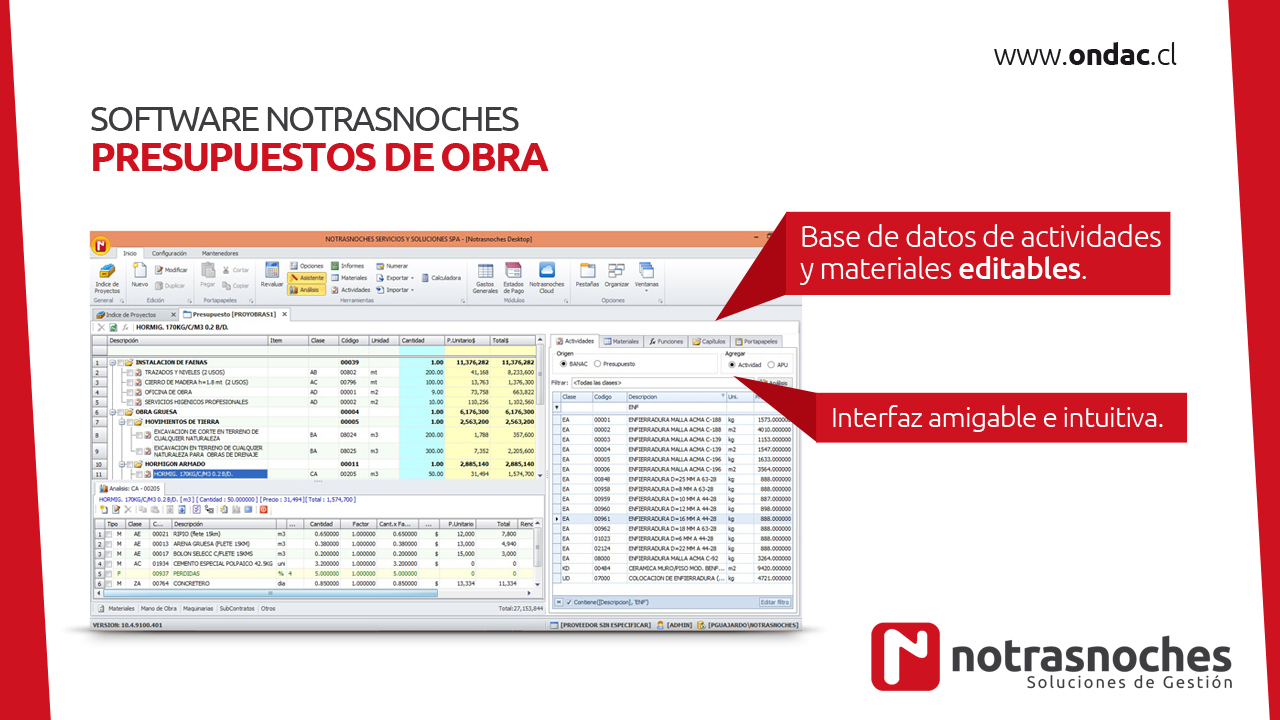 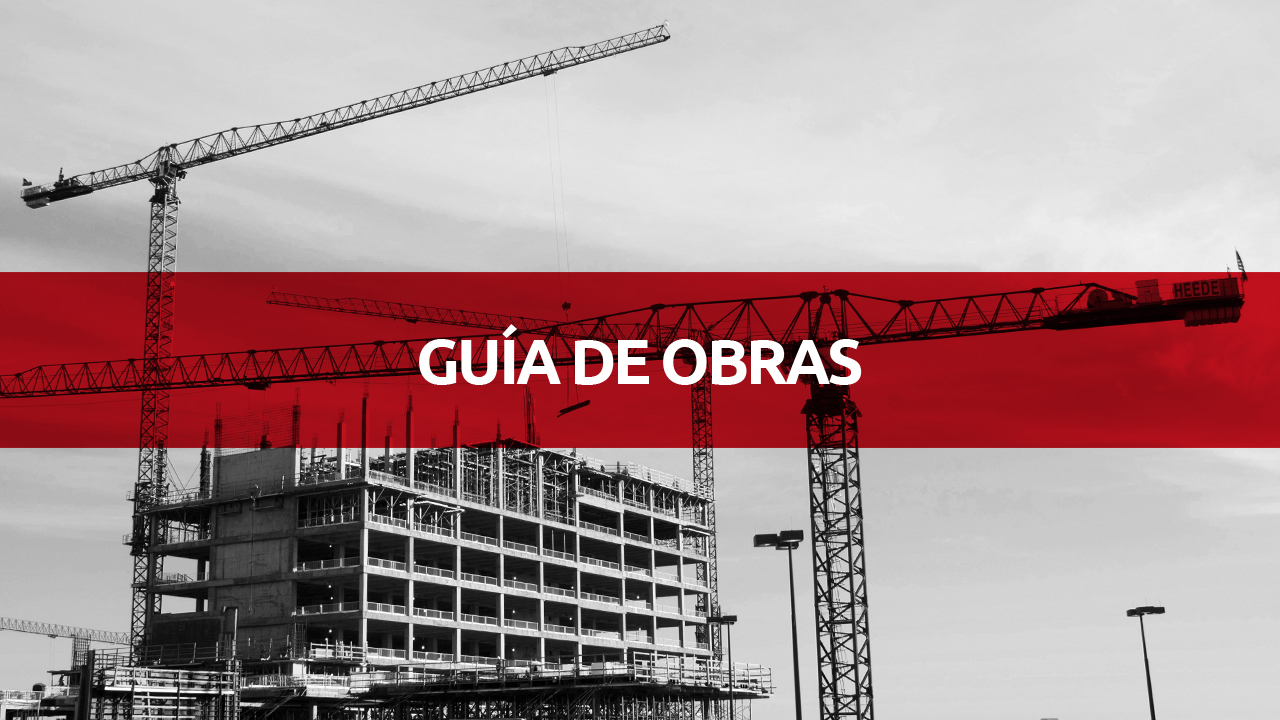 Informe Diciembre 2017
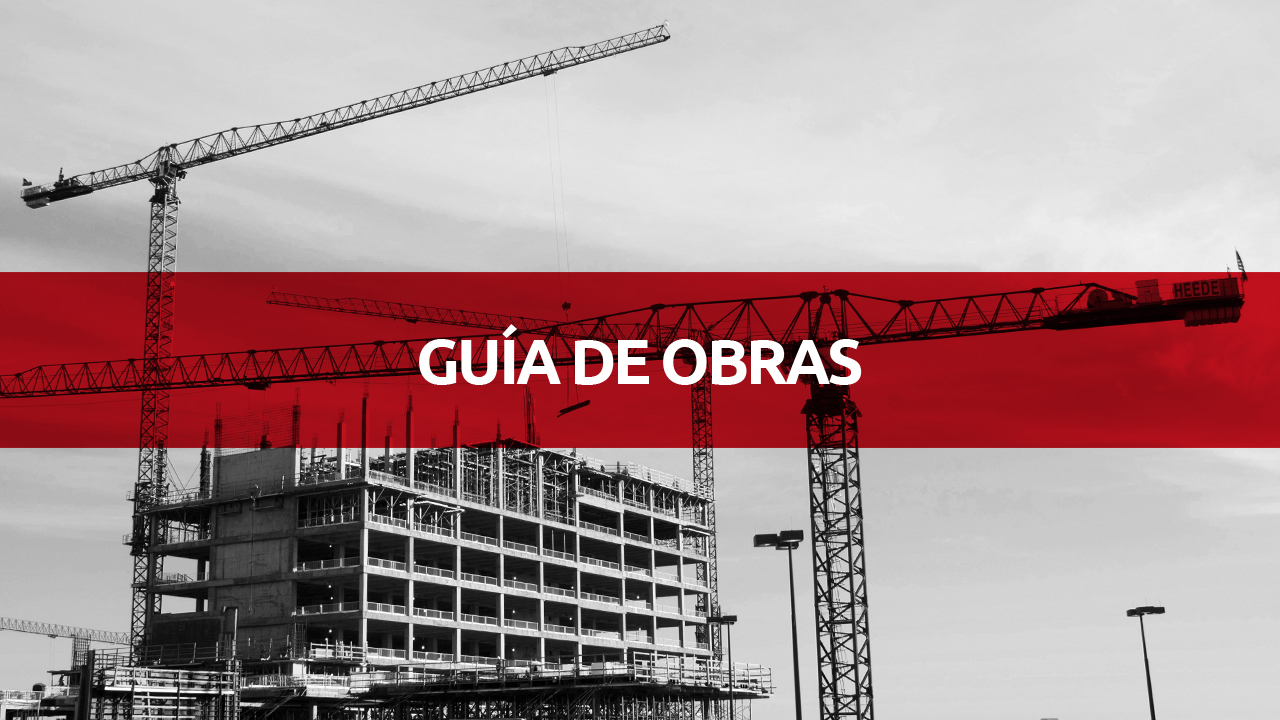 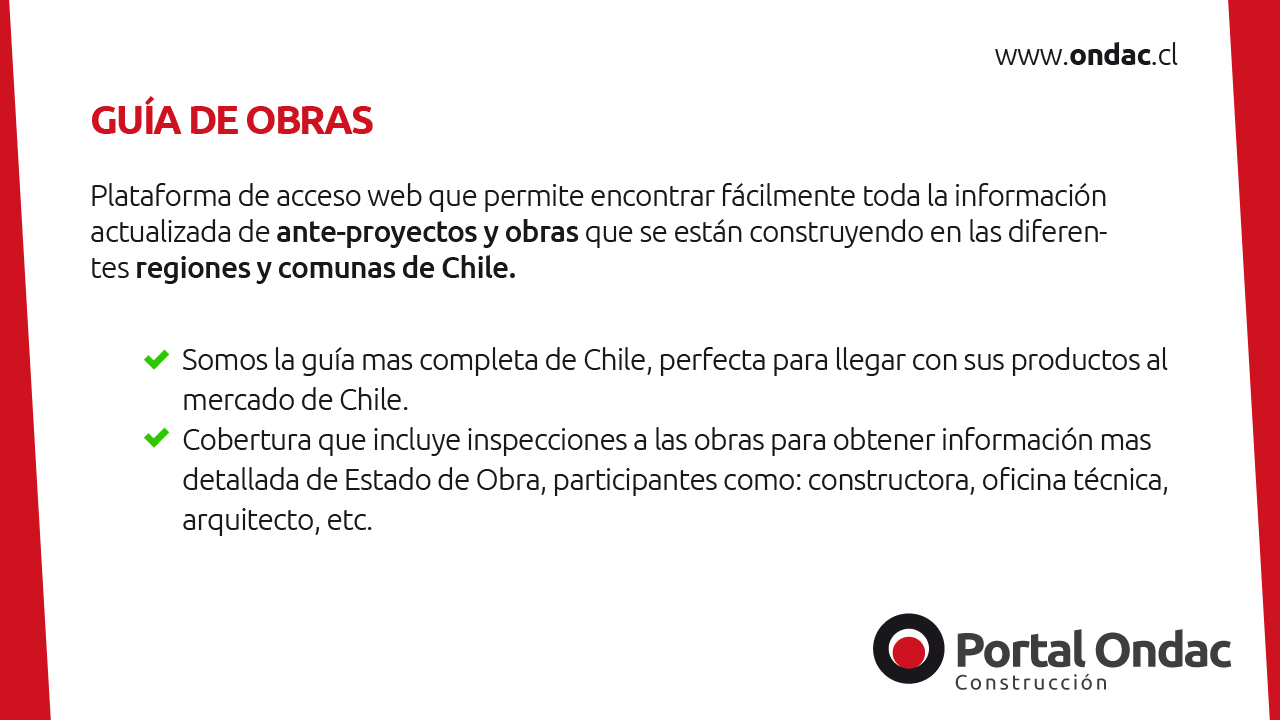 ANÁLISIS  DICIEMBRE 2017
En este informe quisimos hacer una separación entre los proyectos que están por realizarse y los que ya iniciaron, teniendo en cuenta sus estados de avance.

Por Construir: Anteproyectos y permisos aprobados por municipalidades 
En Ejecución: desde Obras preliminares hasta terminaciones

Con ésta información es posible tener una visión por Región y Municipalidad de lo que está sucediendo y en donde enfocar los esfuerzos comerciales en este nuevo año que comienza.

Basándonos en obras de más de 500 metros cuadrados.
Información actualizada por región y comuna: 
Permisos de edificación
Proyectos de construcción
Obras en desarrollo
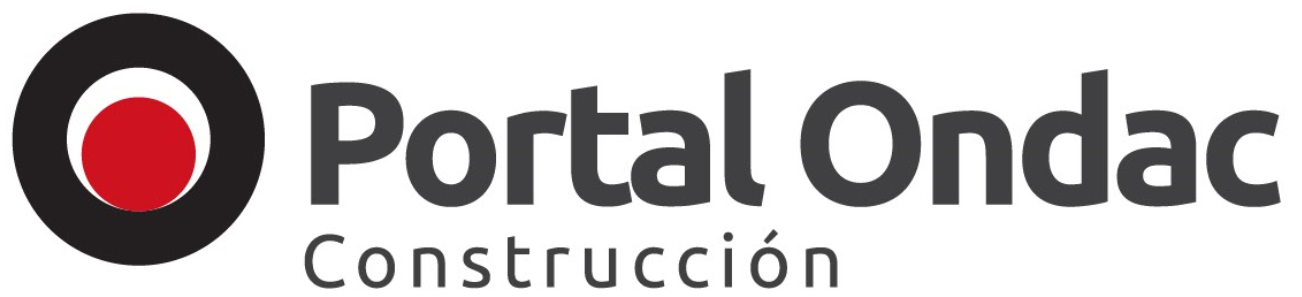 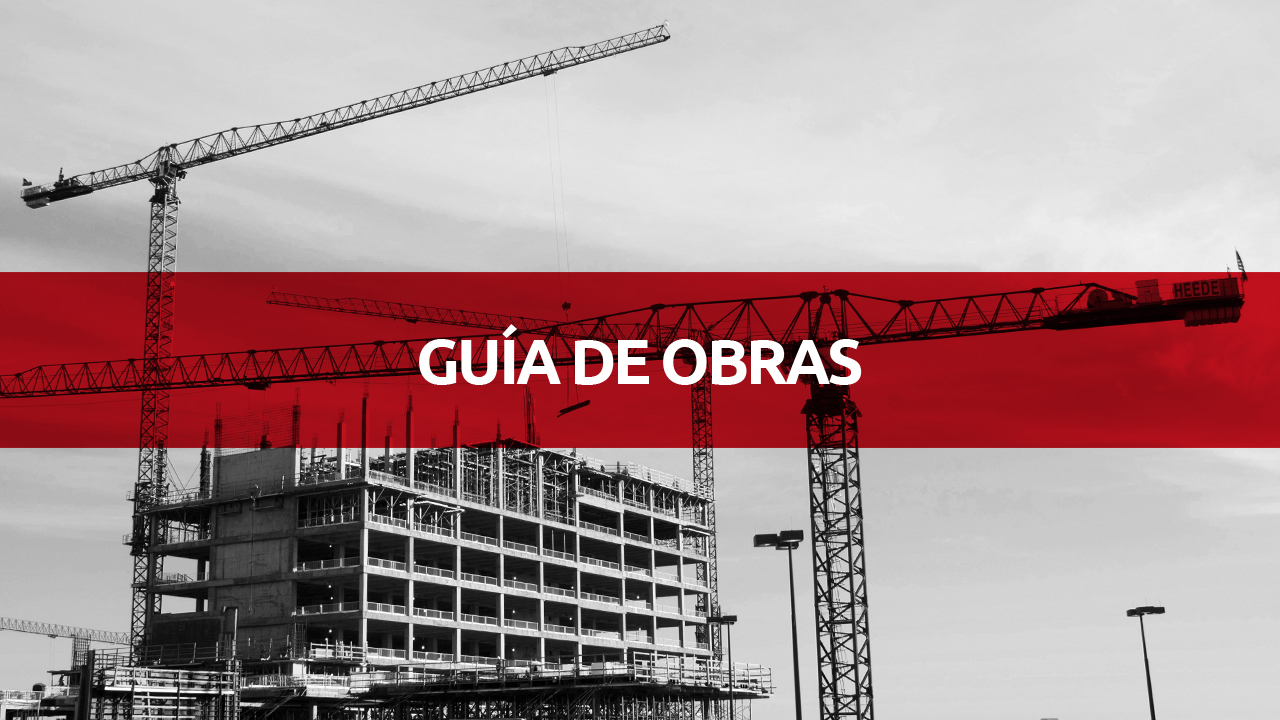 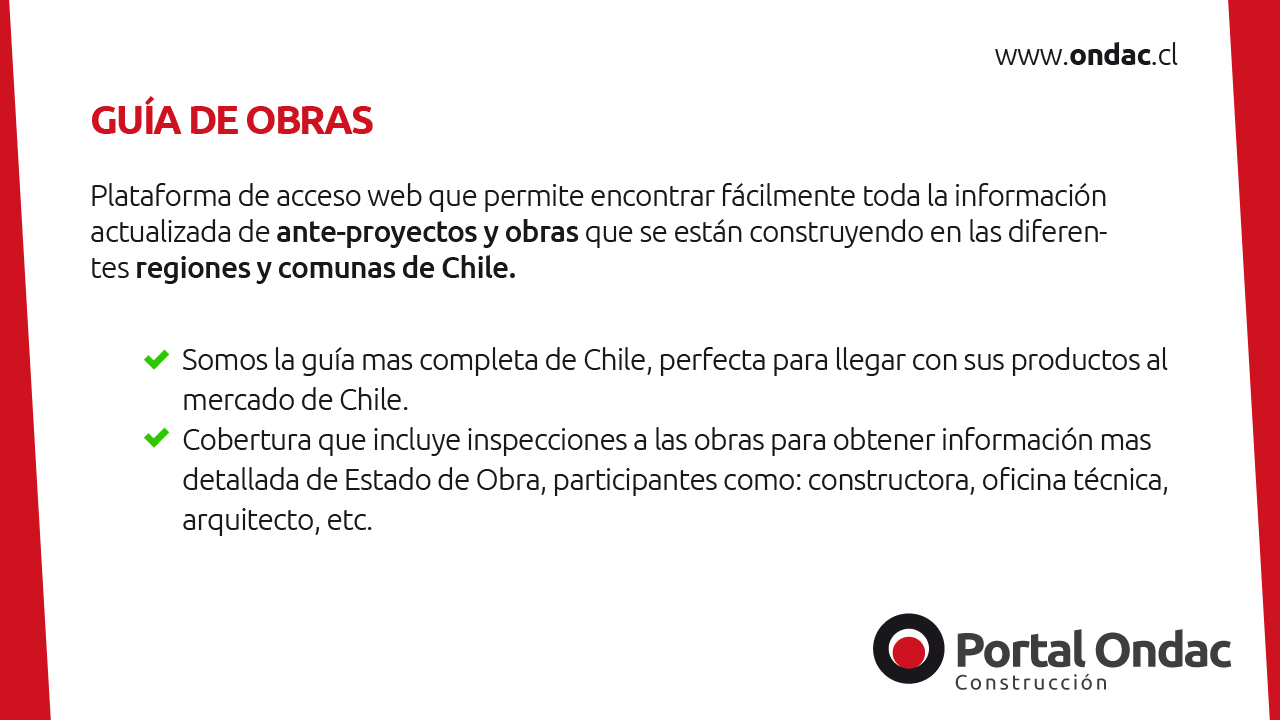 PERMISOS APROBADOS A NIVEL NACIONAL
Por número de obras y superficie aprobada según su estado.
Información actualizada por región y comuna: 
Permisos de edificación
Proyectos de construcción
Obras en desarrollo
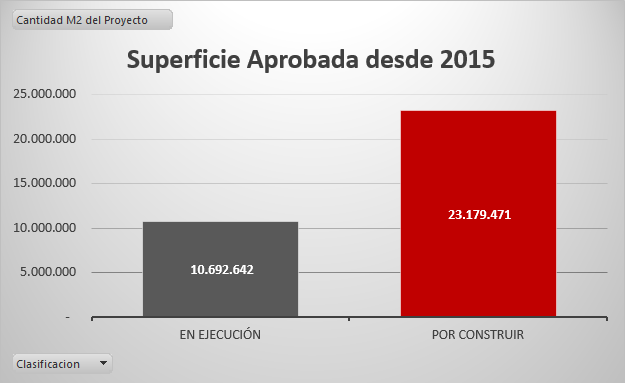 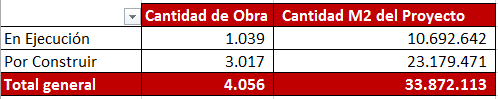 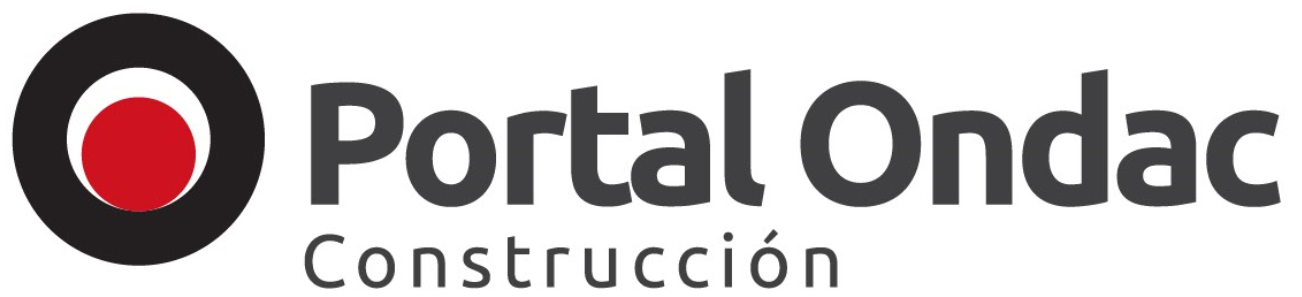 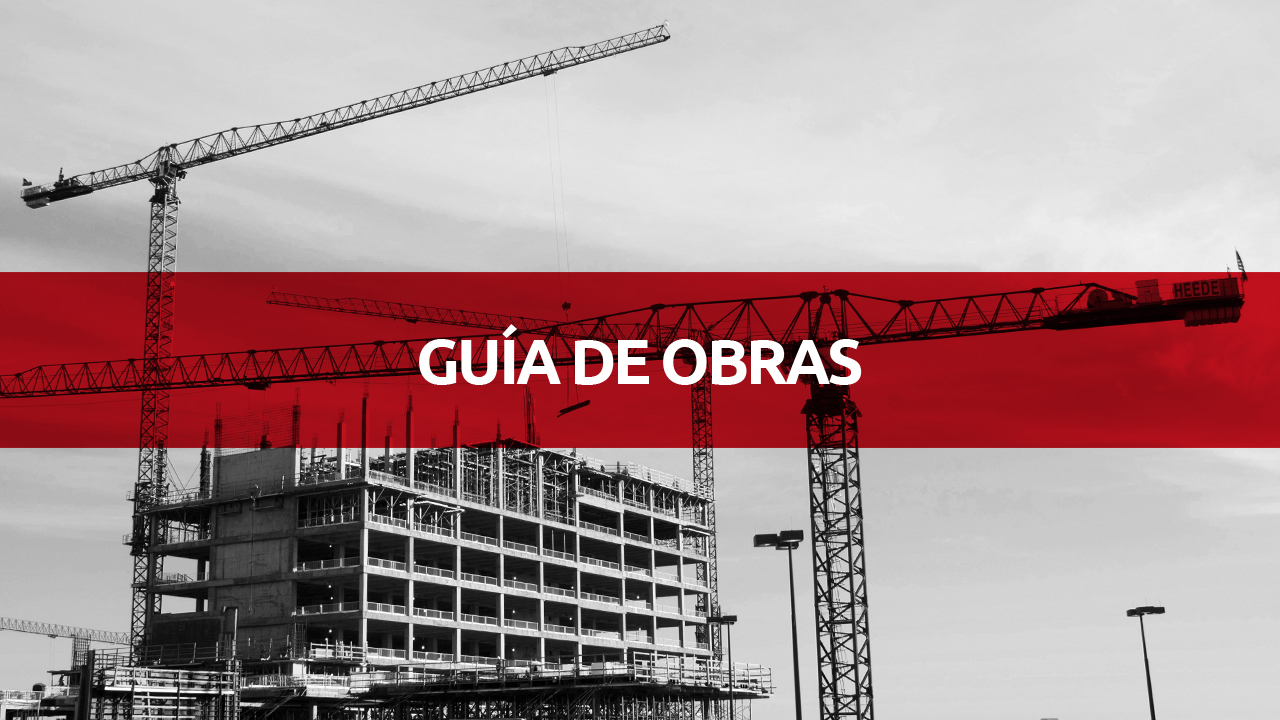 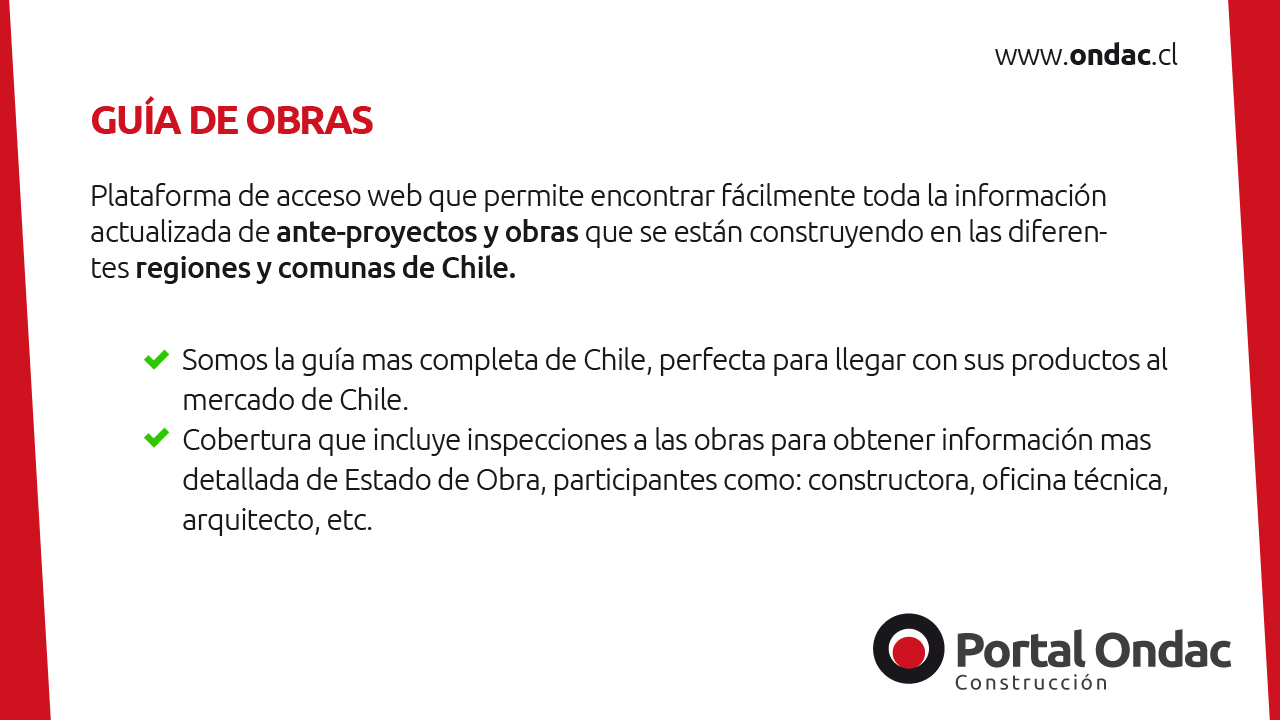 PROYECTOS POR REGIÓN
Cantidad  de obras que están en ejecución y por construir en la actualidad.
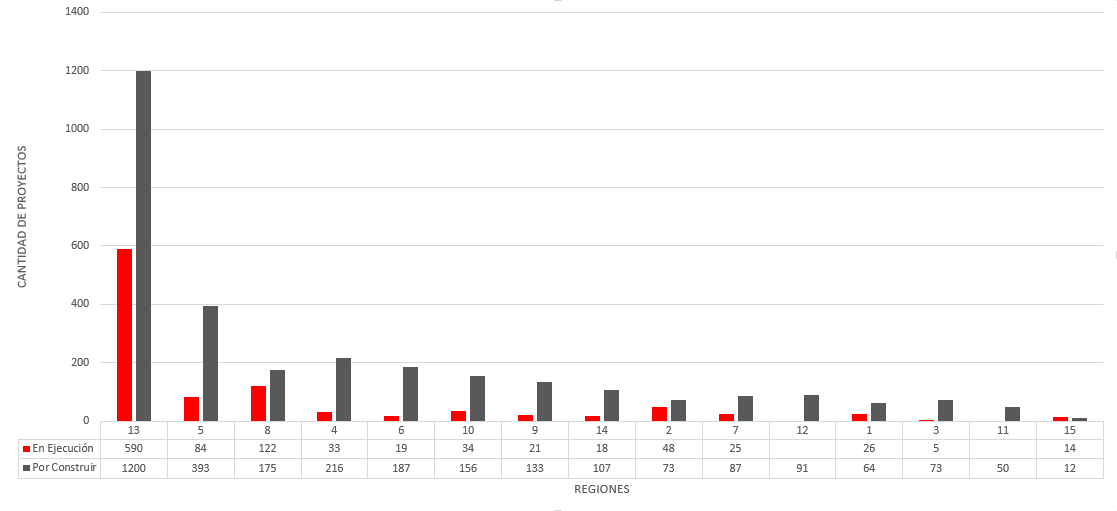 Información actualizada por región y comuna: 
Permisos de edificación
Proyectos de construcción
Obras en desarrollo
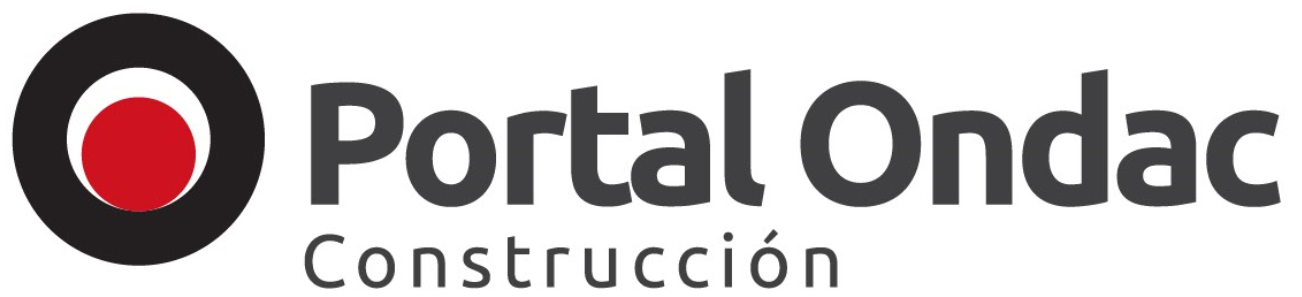 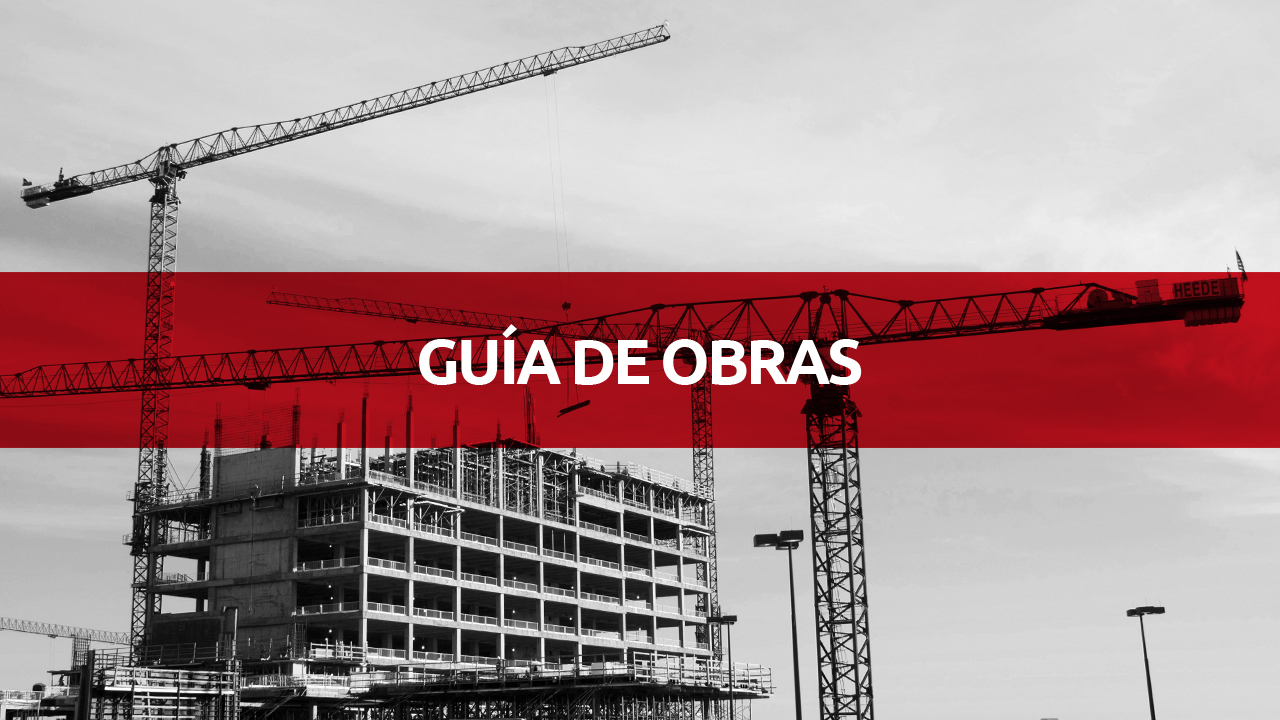 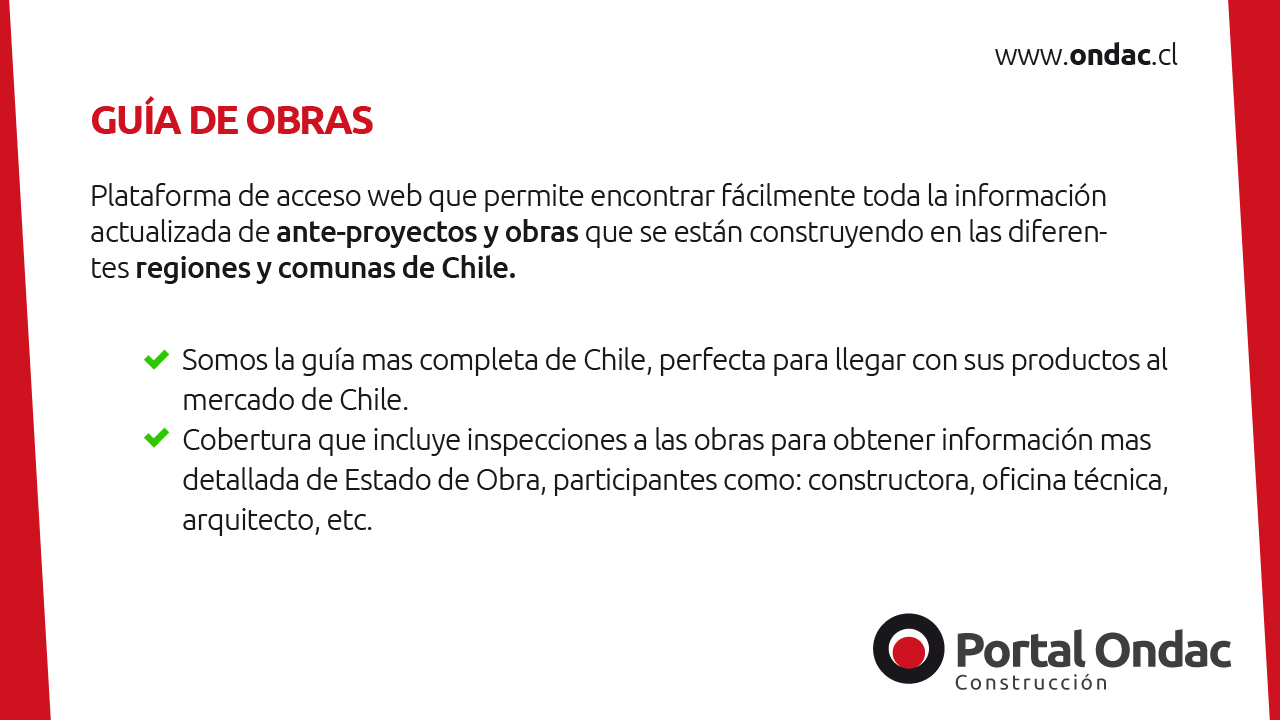 Total de Obras a Nivel Nacional y Cantidad de M2.
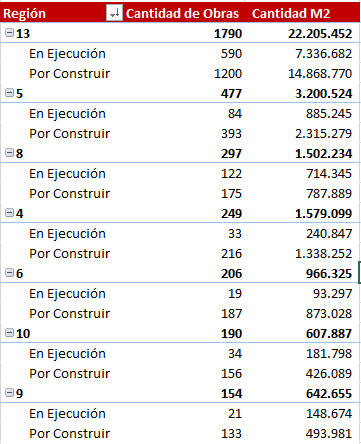 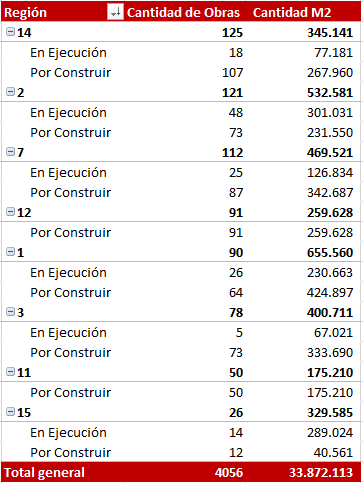 Información actualizada por región y comuna: 
Permisos de edificación
Proyectos de construcción
Obras en desarrollo
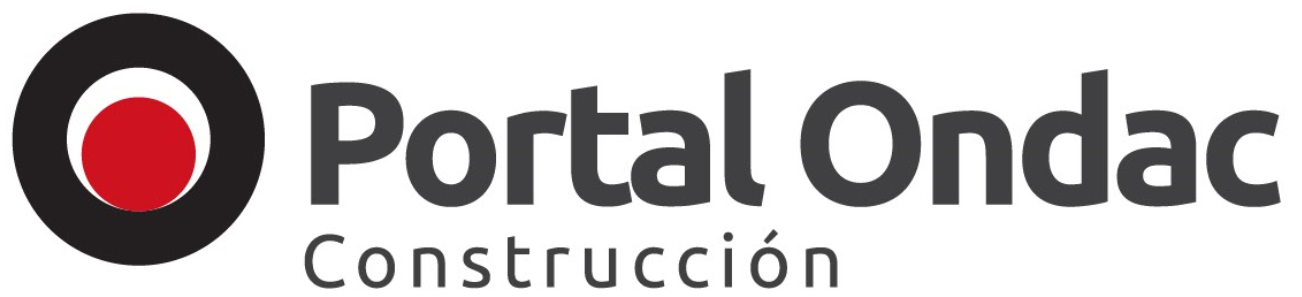 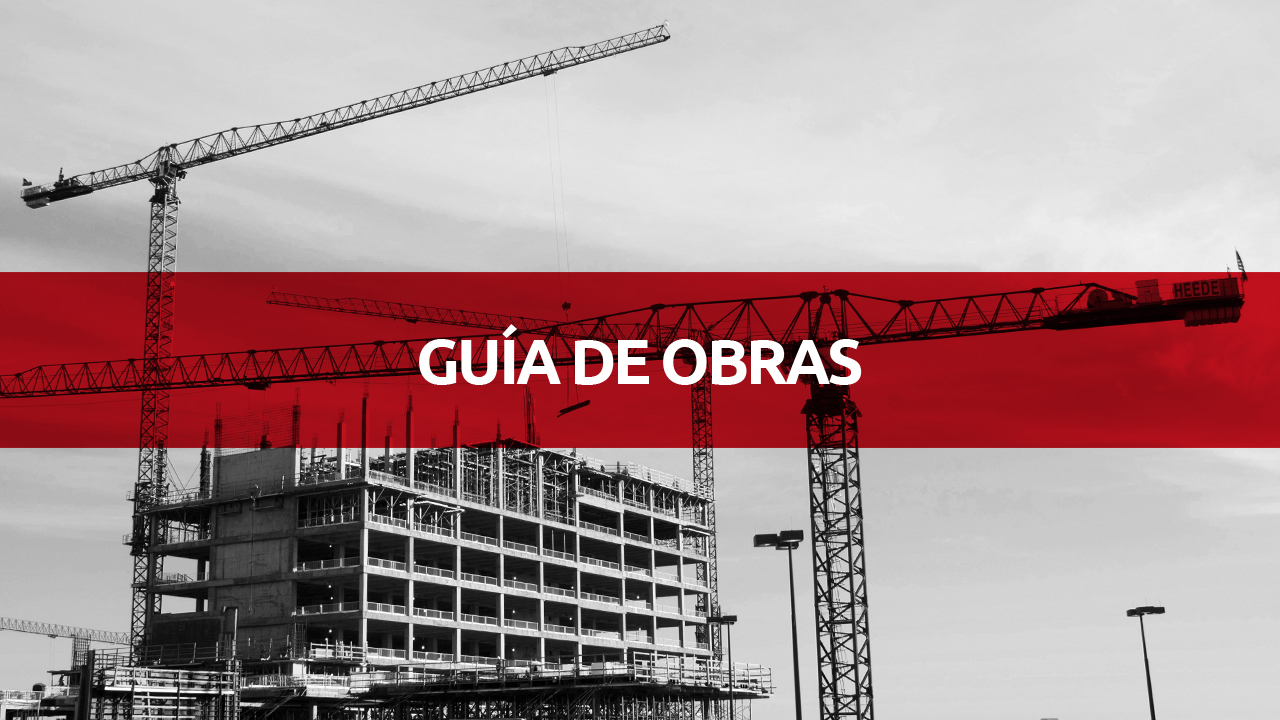 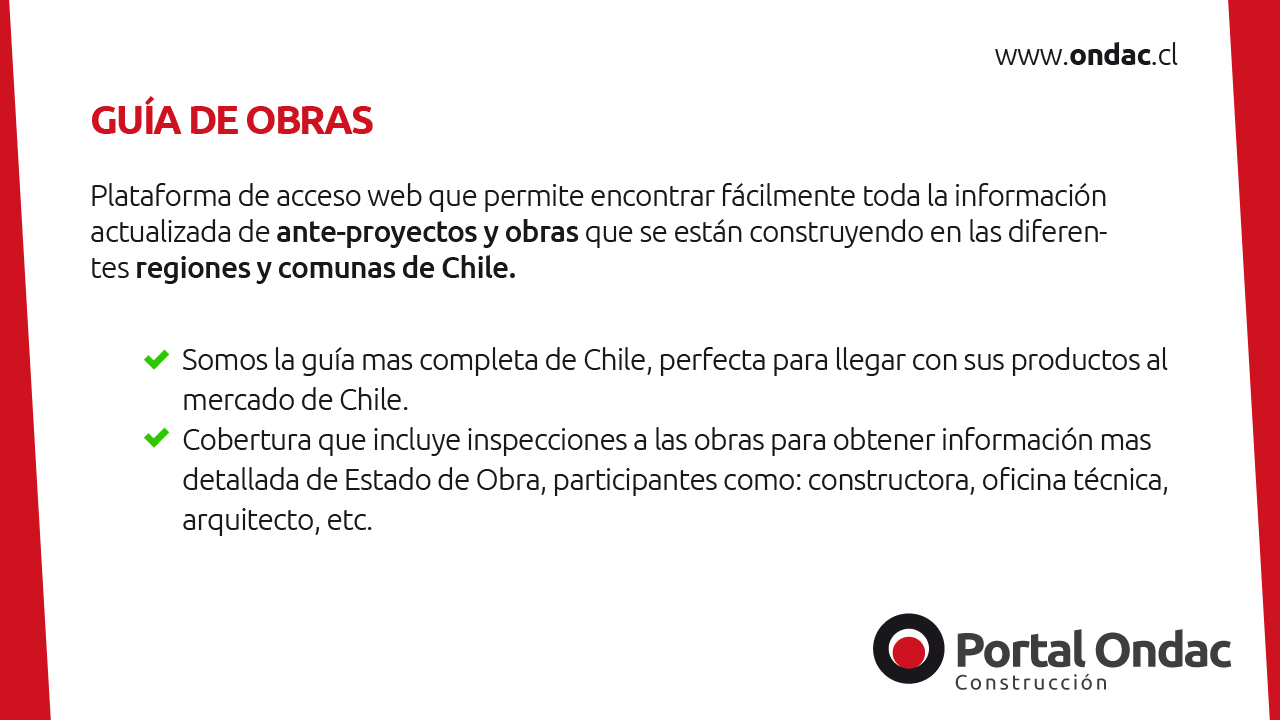 OBRAS REGIÓN METROPOLITANA
Que están en ejecución y por construir en la actualidad.
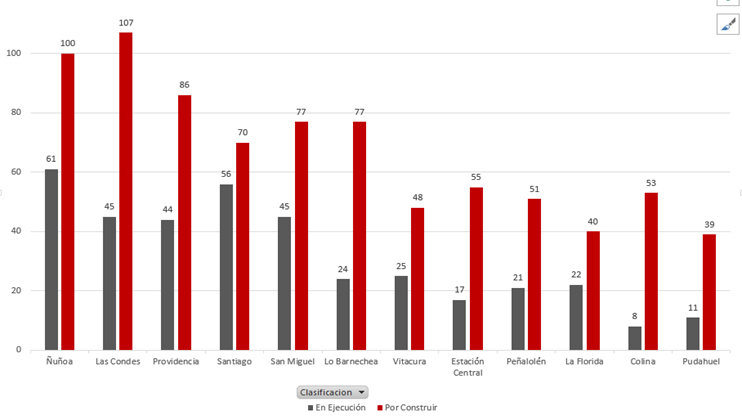 Información actualizada por región y comuna: 
Permisos de edificación
Proyectos de construcción
Obras en desarrollo
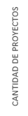 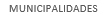 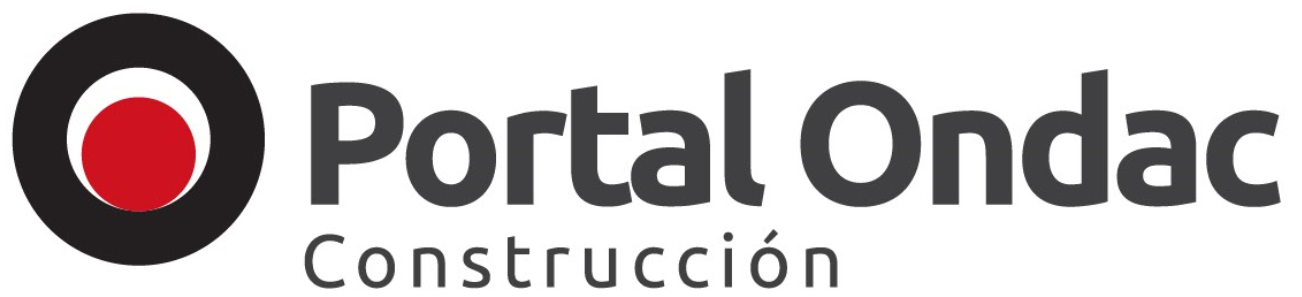 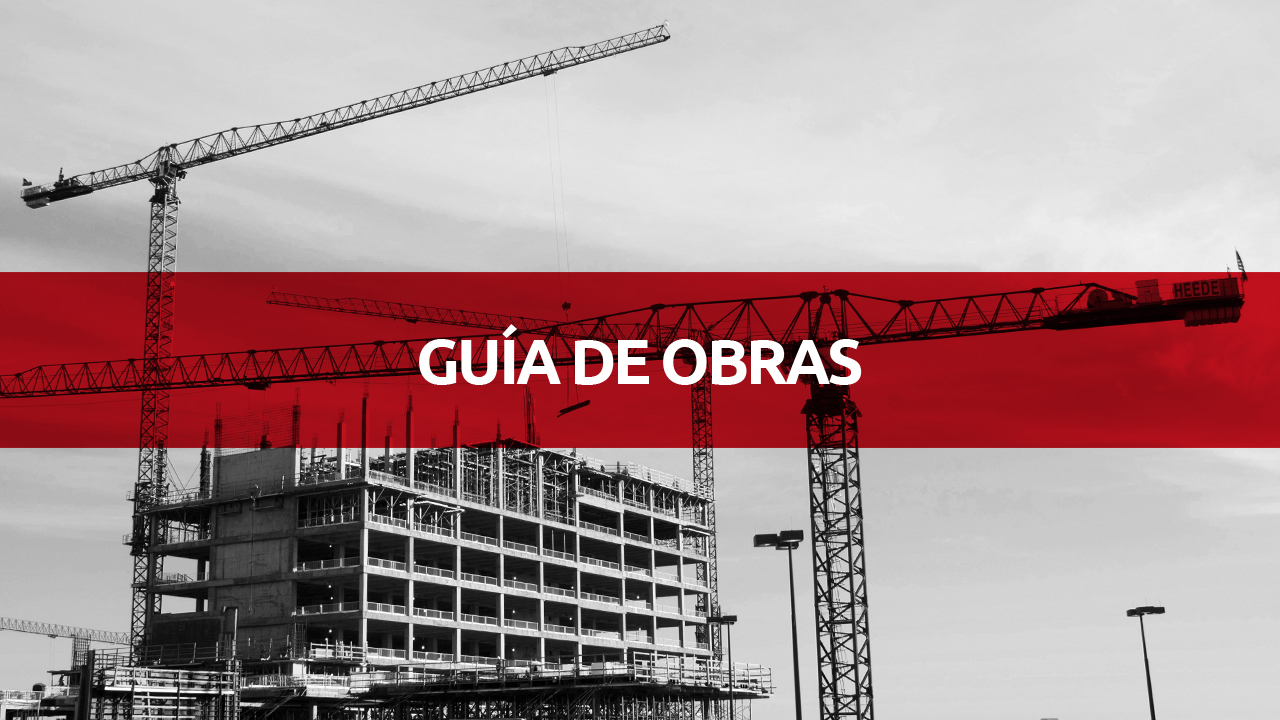 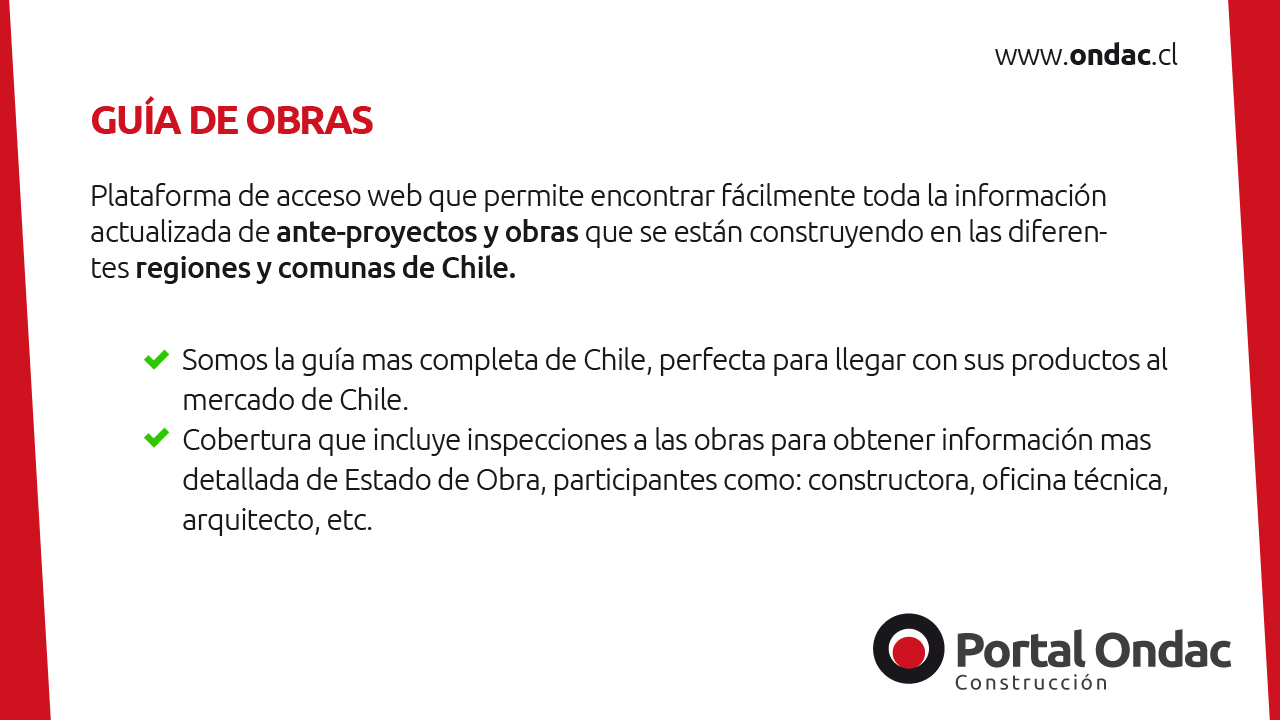 Total de Obras en la Región Metropolitana.
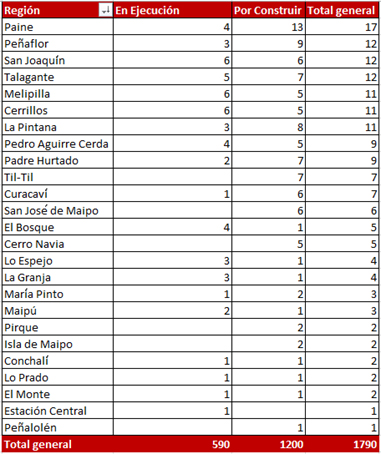 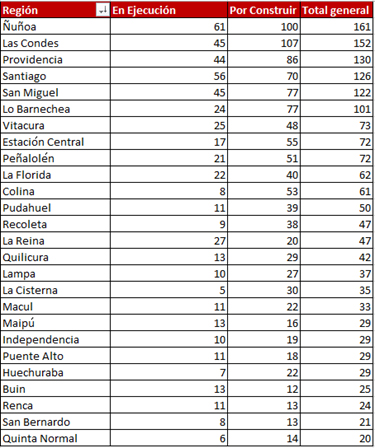 Información actualizada por región y comuna: 
Permisos de edificación
Proyectos de construcción
Obras en desarrollo
´
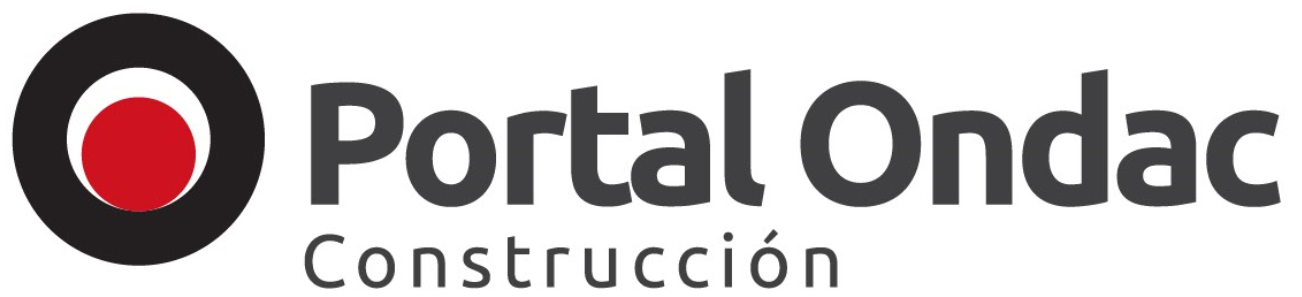 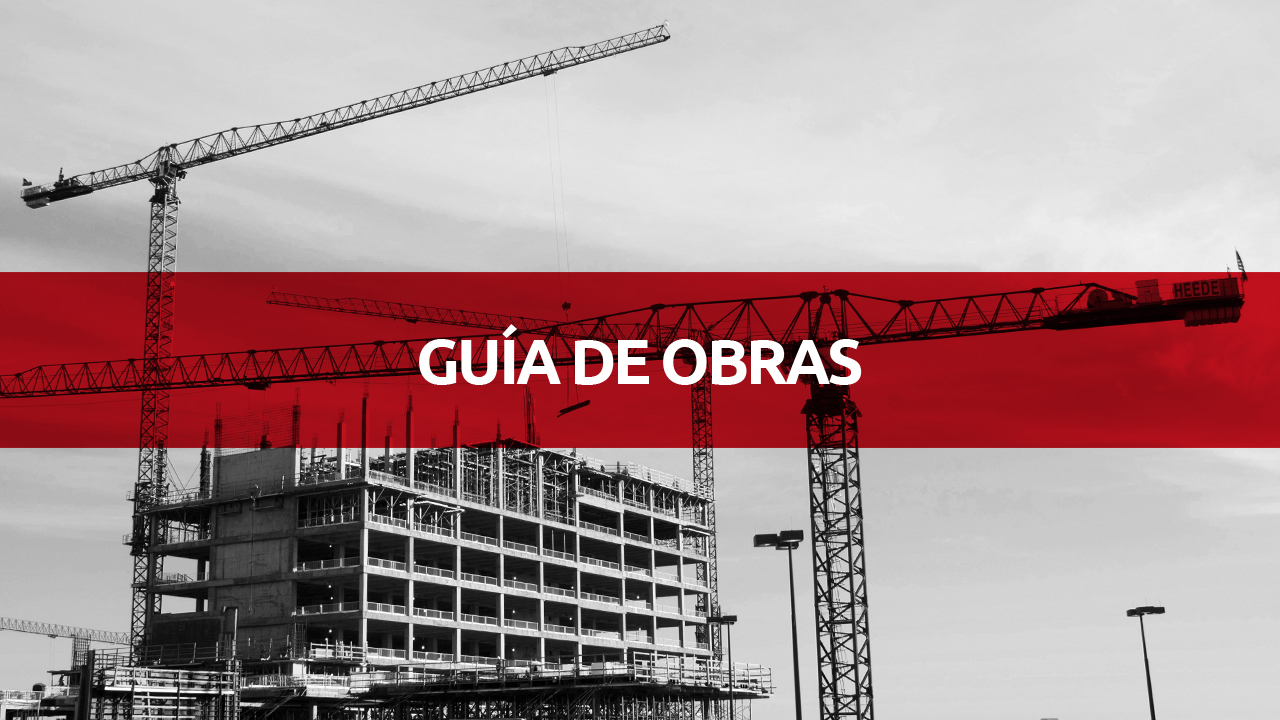 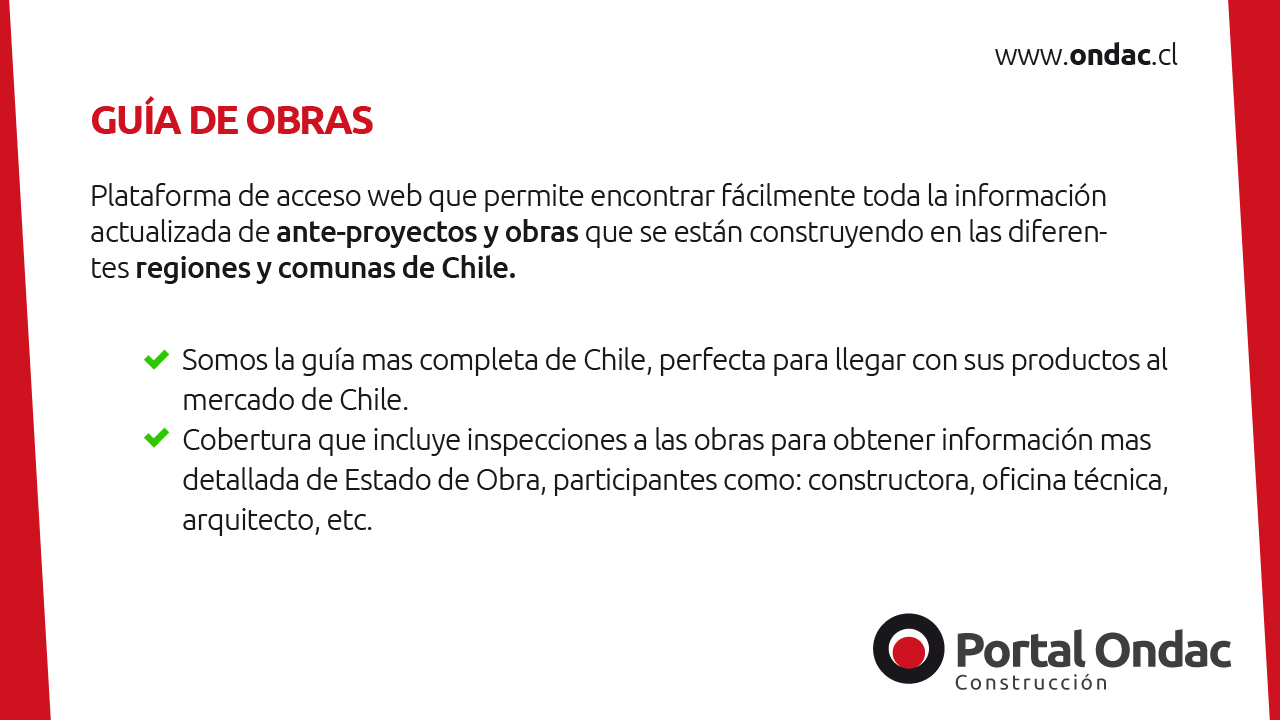 OBRAS REGIÓN METROPOLITANA
Análisis por Tipos de Construcción
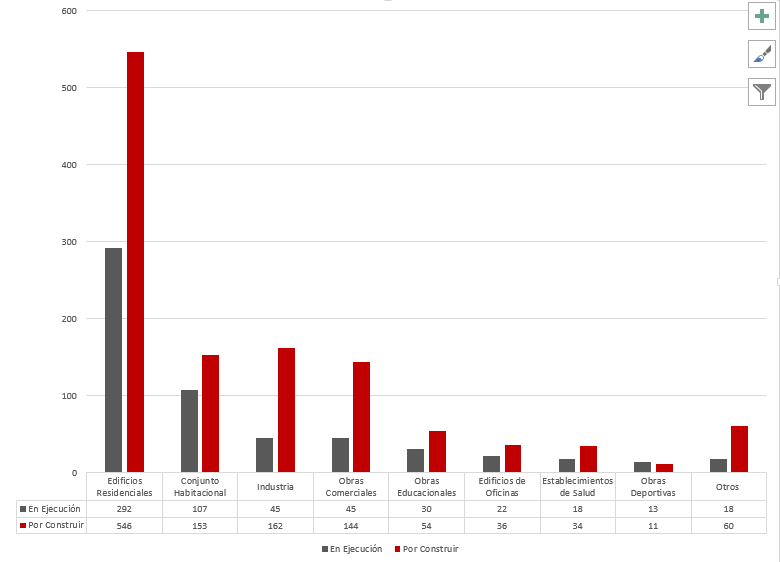 Información actualizada por región y comuna: 
Permisos de edificación
Proyectos de construcción
Obras en desarrollo
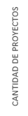 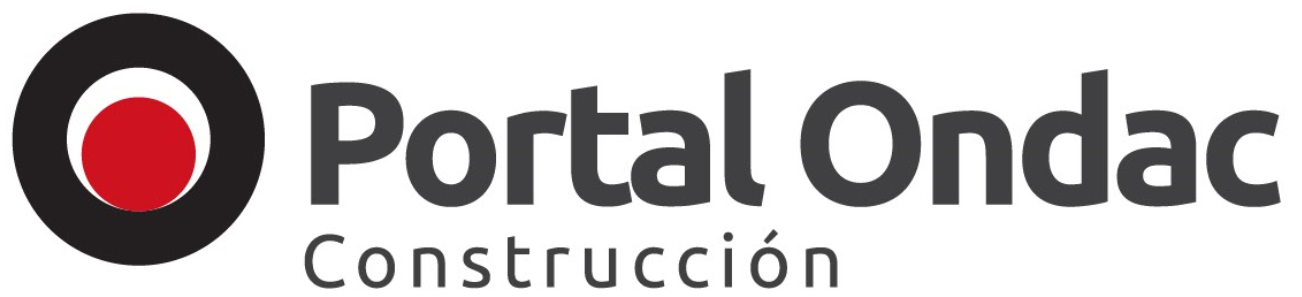 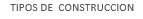 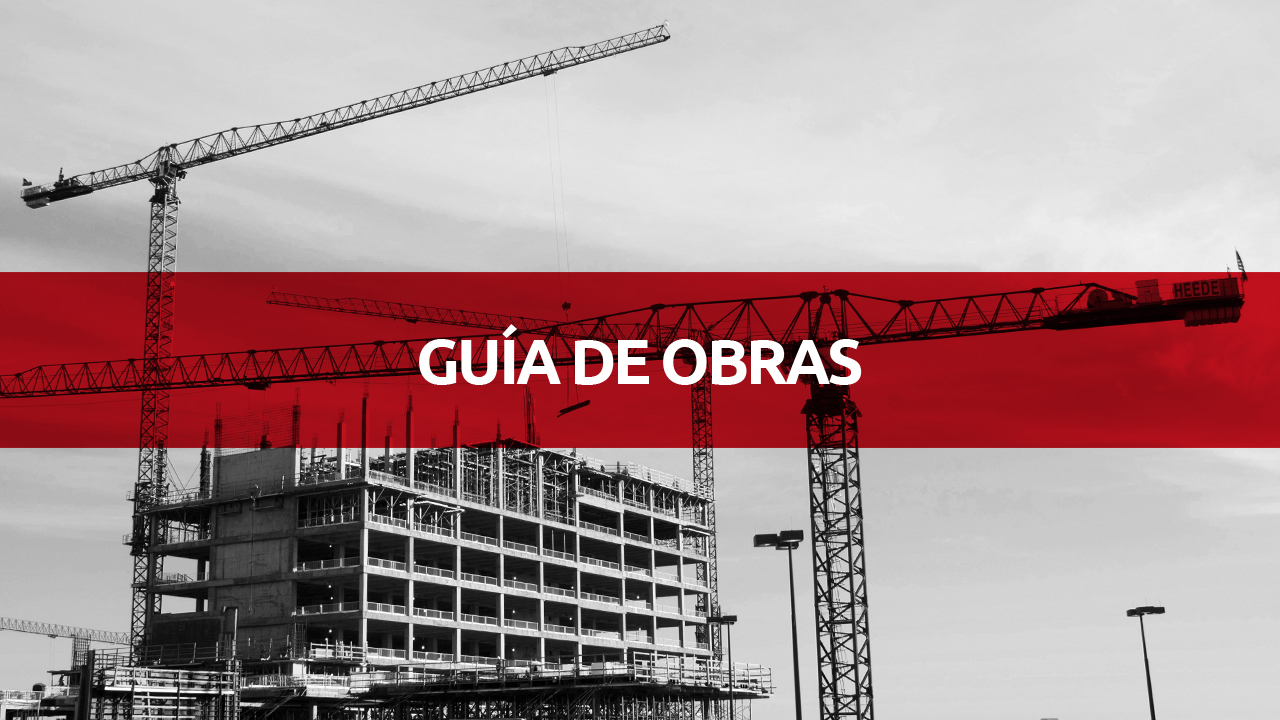 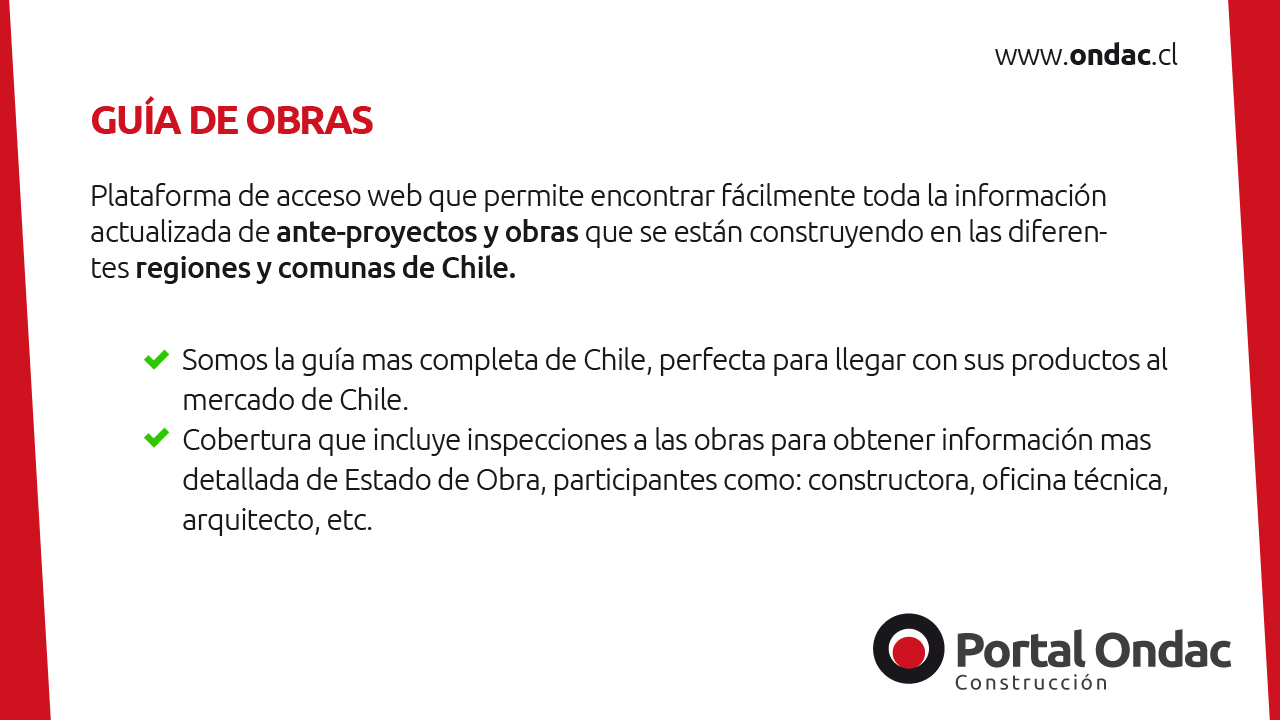 PROYECTOS REGIÓN DEL BÍO-BÍO
Cantidad  de Obras que están en Ejecución y por construir en la actualidad.
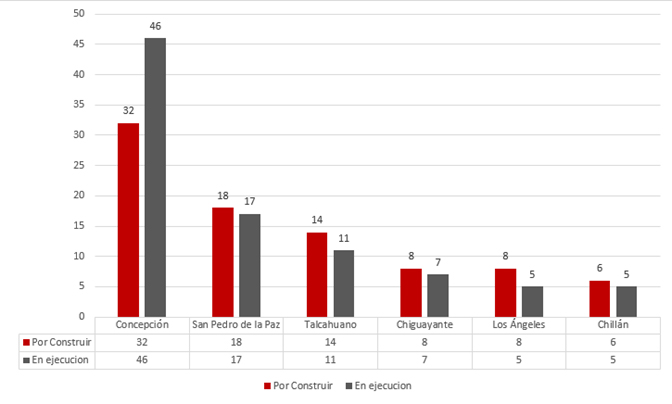 Información actualizada por región y comuna: 
Permisos de edificación
Proyectos de construcción
Obras en desarrollo
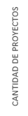 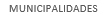 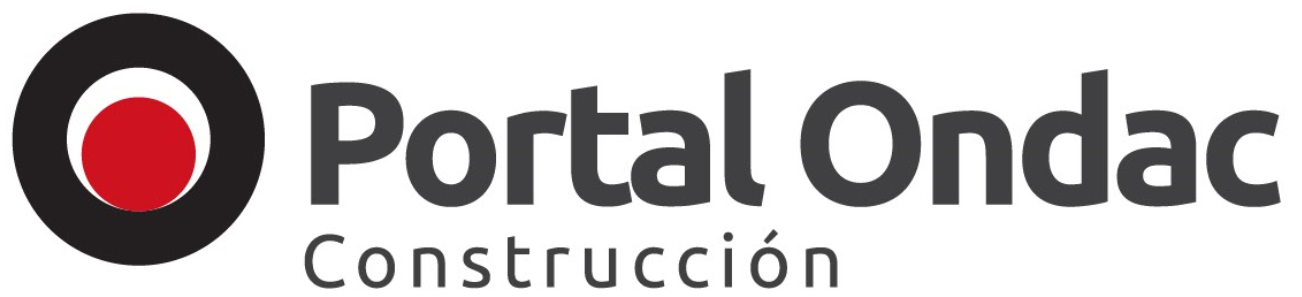 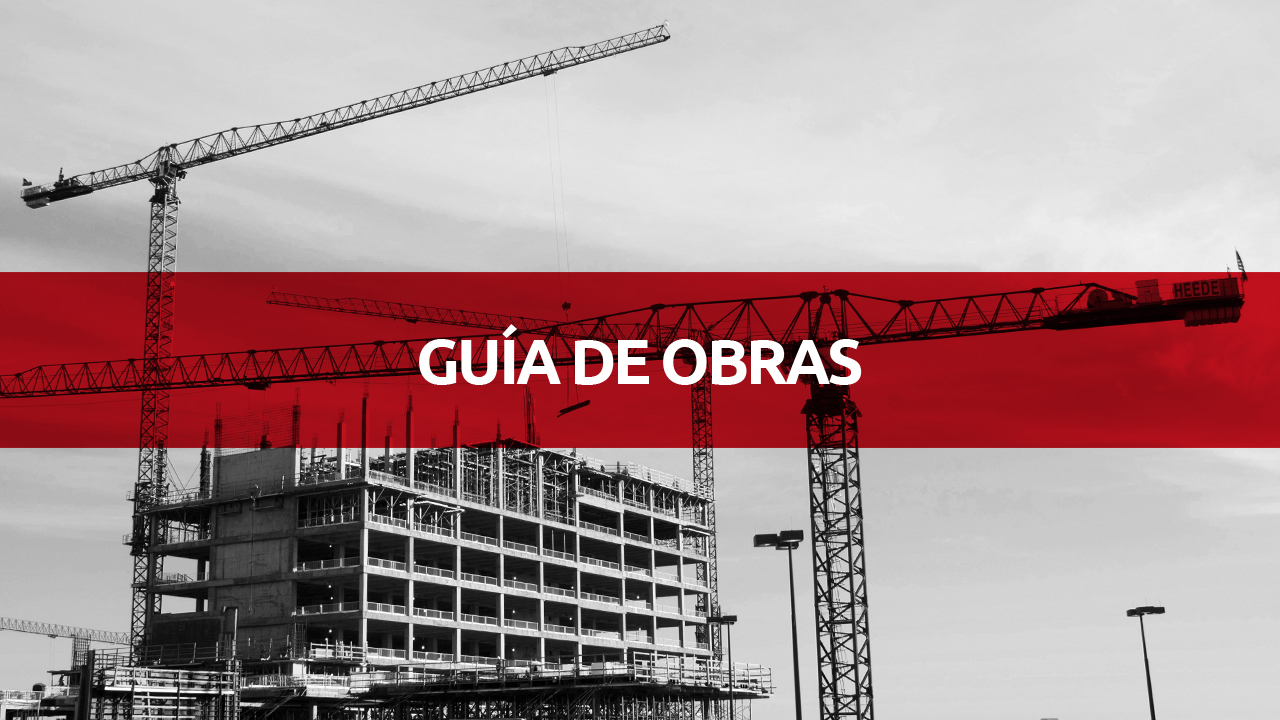 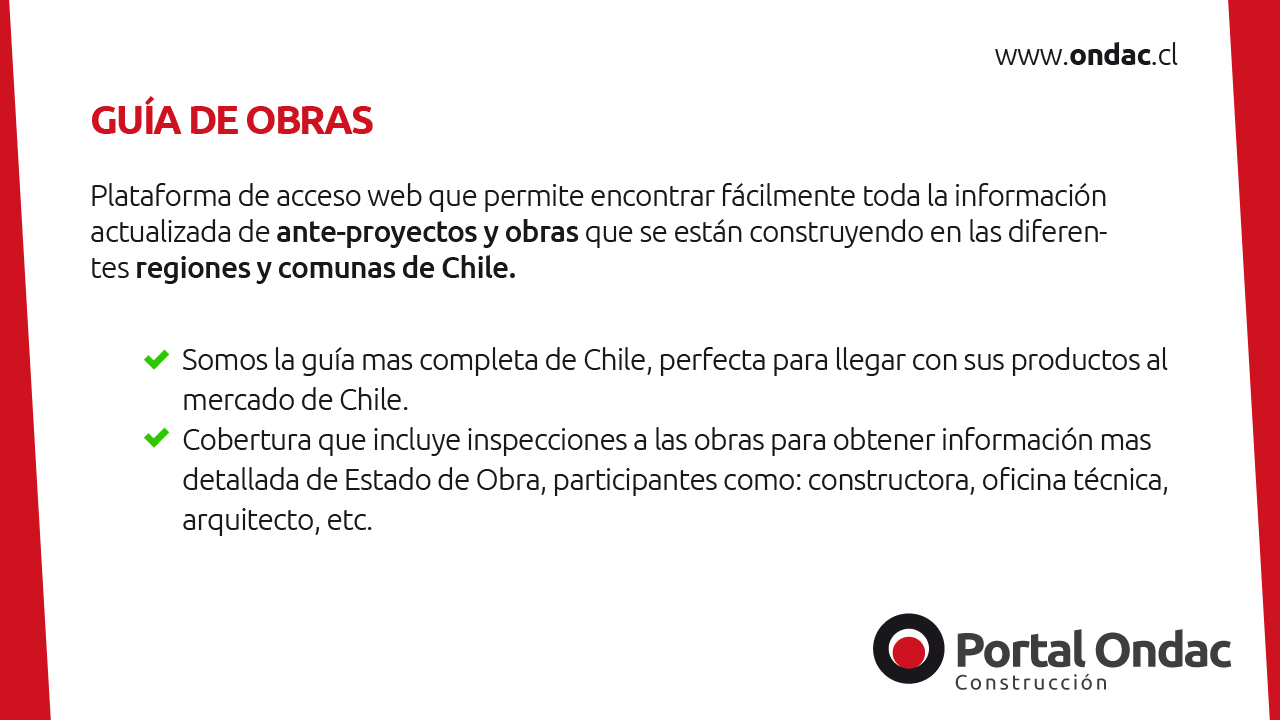 PROYECTOS REGIÓN COQUIMBO
Cantidad  de Obras que están por construir en la actualidad.
Información actualizada por región y comuna: 
Permisos de edificación
Proyectos de construcción
Obras en desarrollo
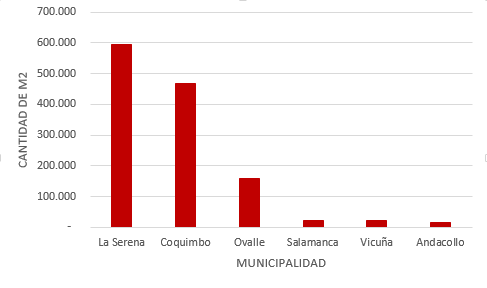 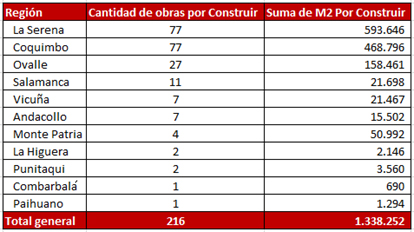 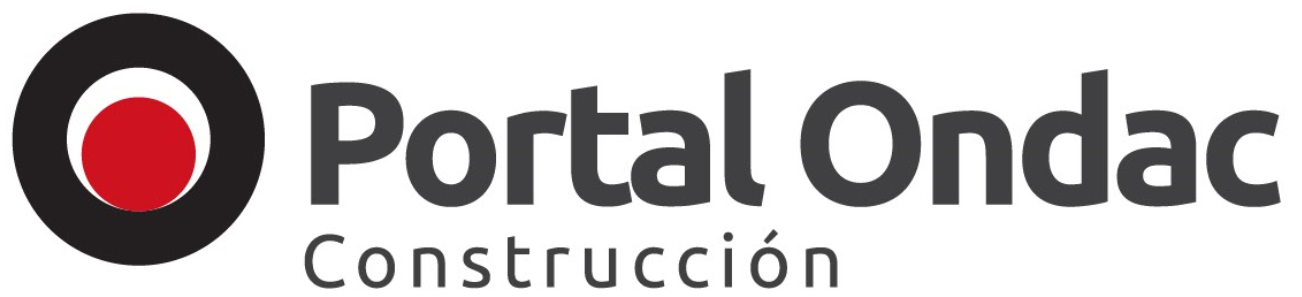 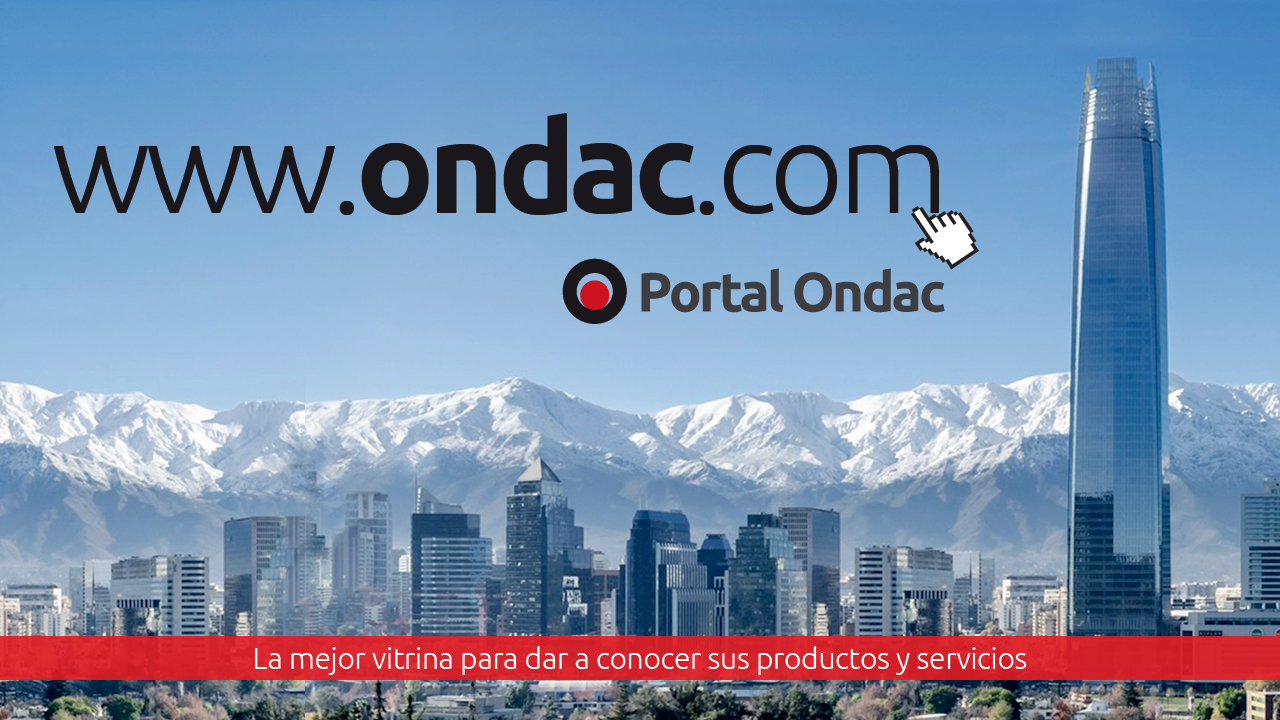